Jean-Pierre LEDESSIN
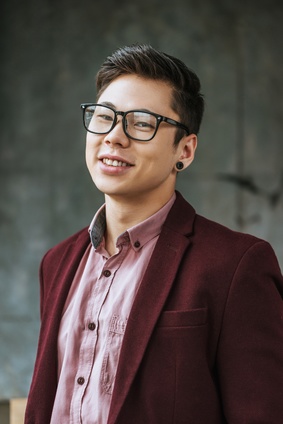 Dessinateur-Projeteur Expérimenté avec 15 ans d'Expérience Diversifiée
A propos de moi
Avec 15 ans d'expérience en tant que dessinateur-projeteur, je possède une expertise solide dans la conception de plans techniques et la gestion de projets. Reconnu pour ma créativité, mon attention au détail et mes compétences en résolution de problèmes, je suis capable de livrer des dessins précis et de qualité, tout en respectant les délais et les contraintes budgétaires.
Contact
+336 01 02 03 04
votre.nom.prenom@gnail.com
Marseille, France
linkedin.com/votre-profil
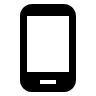 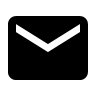 Expériences Professionnelles
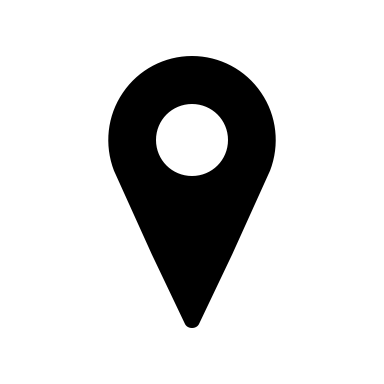 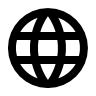 Dessinateur-Projeteur, Société XYZ, Paris (2010 - Présent)

Conception de plans techniques pour divers projets de construction.
Gestion de projet, y compris la coordination avec les clients, les entrepreneurs et les fournisseurs.

Assistant Dessinateur-Projeteur, Entreprise ABC, Paris (2005 - 2010)

Assistance dans la conception de dessins techniques.
Gestion des modifications de plans et des mises à jour des dessins.
Formation & Certifications
Diplôme d'Ingénieur en Génie Civil, École des Ponts ParisTech (2002-2005)

BTS Design d'Espace, Lycée Maximilien Vox, Paris (2000-2002)
Compétences métier
Langues
Conception de plans techniques
Maîtrise des logiciels de CAO (AutoCAD, SketchUp)
Gestion de projet
Connaissance des normes de construction
Créativité et résolution de problèmes
Français : langue maternelle
Anglais : C1 (Cadre Européen Commun de Référence)
Espagnol : B2 (Cadre Européen Commun de Référence)
Qualités
Hobbies
Peinture et sculpture
Randonnée et découverte de la nature
Bricolage
Lecture (romans de science-fiction)
Attention au détail
Excellentes compétences en communication
Capacité à travailler sous pression
Bonnes compétences organisationnelles
Résolution de problèmes
Cher(e) Candidat(e)

Merci d'avoir téléchargé ce modèle sur notre site. Nous espérons qu'il vous aidera à mettre en valeur votre CV.

---------------------------------------------------------------------------------------

Besoin de conseils pour rédiger votre CV ou vous préparer pour l’entretien d’embauche ? Consultez nos articles :

- Le titre du CV : guide pratique + 30 exemples
- Comment mettre en valeur son expérience professionnelle ?
- Rédiger une accroche de CV percutante + 9 exemples
- Les 7 points clés d'un CV réussi
- Personnalisez votre CV avec des icônes gratuites
- Bien préparer son entretien 

Nous proposons également plusieurs centaines d'exemples de lettres de motivation classées par métier et des modèles pour les mettre en forme.

- 1200 exemples de lettres de motivation 
- Les modèles de courrier
- Tous nos conseils pour rédiger une lettre efficace 


Nous vous souhaitons bonne chance dans vos recherches et vos entretiens  


Enfin, rappelez-vous qu'une bonne candidature est une candidature personnalisée ! Prenez donc le temps de la rédiger avec soin car elle décrit votre parcours professionnel et votre personnalité. 








----------------
Copyright : Les contenus diffusés sur notre site (modèles de CV, modèles de lettre, articles ...) sont la propriété de creeruncv.com. Leur utilisation est limitée à un usage strictement personnel. Il est interdit de les diffuser ou redistribuer sans notre accord. Contenus déposés dans 180 pays devant huissier. Reproduction strictement interdite, même partielle. Limité à un usage strictement personnel. Disclaimer : Les modèles disponibles sur notre site fournis "en l'état" et sans garantie.

Créeruncv.com est un site gratuit.